Германия
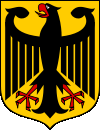 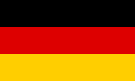 Основано	3 октября 1990 года
Официальный язык	немецкий
Столица	Берлин
Крупнейшие города	Берлин, Гамбург, Мюнхен, Кёльн
Форма правления	Федеративная парламентская республика
Топография Германии
Рельеф
Северная часть Германии представляет собой сформировавшуюся во время ледникового периода низменную равнину (Северо-Германская низменность, самая низкая точка — Нойендорф-Саксенбанде в Вильстермарше, 3,54 м ниже уровня моря). В центральной части страны к низменности с юга примыкают покрытые лесом предгорья, а южнее начинаются Альпы (самая высокая точка на территории Германии — гора Цугшпитце, 2 962 метров).

Реки и озёра
По территории Германии протекает большое количество рек, наиболее крупными из которых являются Рейн, Дунай, Эльба, Везер и Одер, реки соединены каналами, наиболее известный канал — Кильский, который соединяет Балтийское и Северное моря. Кильский канал начинается в Кильской бухте и оканчивается в устье реки Эльба. Самое крупное озеро в Германии — Боденское, площадь которого 540 кв. км, и глубина 250 метров
ПромышленностьСельское хозяйство
Франкфурт-на-Майне является одним из крупнейших транспортных и финансовых центров Европы
Германия индустриально развитая страна. Основными отраслями промышленности являются машиностроение, электротехническая, химическая, автомобильная и судостроение, каменноугольная.
Германия не обладает большими запасами каких-либо полезных ископаемых. Редкое исключение из этого правила, распространяющегося и на весь Центральноевропейский регион, — уголь, как каменный (Рурский бассейн), так и бурый. Поэтому её экономика сконцентрирована преимущественно на секторе промышленного производства и сфере услуг. 
Германия занимает далеко не последнее место по объёмам и качеству производимых в мире часов и часовых механизмов. Центром часовой промышленности Германии является небольшой городок Гласхютте. Здесь сконцентрирована большая часть фабрик, производящих наручные часы и механизмы к ним. Также важным звеном часовой промышленности являются производители интерьерных часов и механизмов к ним. 
В Германии развито производство детских игрушек, товаров и продуктов для моделирования. 
ФРГ обладает высокопроизводительным сельским хозяйством. Около 70 % товарной продукции сельского хозяйства дает животноводство, нуждам которого во многом подчинено растениеводство: площади под кормовыми культурами значительно больше, чем под продовольственными. Большое количество кормового зерна, особенно кукурузы, импортируется.
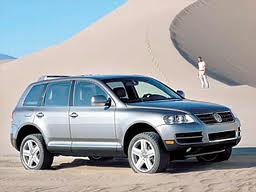 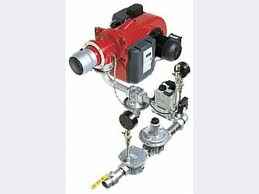 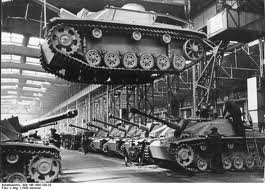 Бранденбургские ворота
это триумфальная арка, расположенная в самом центре Берлина, один из символов города. Они возвышаются на Парижской площади и являются напоминанием о том времени, когда в Берлин можно было въехать через них. Высота Бранденбургских ворот 26 м, длина – 65.5 и толщина 11 м. Бранденбургские ворота состоят из 12 греческих дорических колонн, по шесть с каждой стороны. Над воротами возвышается знаменитая и часто фотографируемая Квадрига работы Готфрида Шадова, построенная в 1793 г, на которой изображена статуя богини Мира, правящая колесницей, запряженной четырьмя конями.
Дом-музей Гете
Дом, где родился Иоганн Вольфганг фон Гете (1749-1832), самый известный поэт Германии. Внутренняя обстановка была сохранена таким образом, что многие предметы мебели, убранство выглядит так же, как во времена Гете. Также здесь можно увидеть некоторые из оригинальных манускриптов поэта. Несмотря на то, что имя Гете часто ассоциируется с городом Веймар, где он прожил большую часть жизни, жители Франкфурта гордятся тем, что поэт родился именно здесь. Дом был разрушен во время бомбардировки в последний год Второй Мировой Войны, но затем его тщательно восстановили, уделяя внимание каждой детали.
Кёльнский Собор
Возведение Кельнского Собора (Cologne Cathedral) началось в 1248 году как место, где будут покоиться останки трех волхвов, привезенных в 1164 году архиепископом Райнальдом фон Дасселом, канцлером Фридриха Барбароссы. После постройки алтаря, южной башни и нефов с северной стороны (примерно в 1500), работы остановились и были возобновлены только в 1823 году. В 1880 году великая стройка была закончена, причём собор был возведён именно в том виде, в котором он первоначально задумывался, в отличие от многих других исторических «долгостроев», сочетающих черты нескольких эпох.
Императорский Собор
Самое крупное романское сооружение Германии. История собора – это история его разрушения и восстановления, войны и мира, блеска и убожества - она отражает историю города Шпейер, как и историю всего региона и страны в целом. Первое сооружение собора было построено в 1061 году и освящено в начале XI века. Собору, выдержавшему испытание пожарами, войнами и реставрациями, в 1957-1961 гг. был наконец возвращен его первоначальный облик. В соборе погребены четыре императора, три императрицы, четыре немецких короля, а также целый ряд архиепископов, поэтому собор считается символом средневековой Немецкой империи. В 1981 году Императорский собор в Шпрейере был внесен в список мирового наследия ЮНЕСКО.
Кунстхалле
Кунстхалле в городе Гамбурге является ведущим художественным музеем в северной Германии и одним из наиболее важных в Европе. Он был построен в 1863 -1869 гг архитекторами Георгом Теодором Ширрмахером и Германом фон дер Гуде. 

 На 20.000 кв. м музея разместились коллекции полотен живописи от готики до наших дней, скульптуры XIX-XX веков, графики, акварели, античных монет, а также медалей, начиная с эпохи Ренессанса и до современности. В музее представлены все направления европейского искусства, а также действуют постоянно меняющиеся особые экспозиции, сопровождающиеся воскресными экскурсиями
Музей Людвига
Вмещает одну из самых больших коллекций работ Пабло Пикассо, её превосходят только парижская и барселонская коллекции. Ирена Людвиг – вдова немецкого покровителя искусств Питера Людвига, в честь которого назван музей, передала в дар музею 774 работы Пикассо. Музей также включает большую коллекцию современного искусства от Дали до Лихтенштейна и Вархоля. Одним из подразделений музея Людвига является «Агфа Хисторама», отражающая историю фотографии за последние полтора века и выставляющая наиболее выдающиеся работы. Здесь самая большая в мире коллекция исторических фотографии и фотокамер.
Музей Пергамон
Расположен на Острове Музеев в Берлине. Он был спроектирован архитекторами Альфредом Месселем и Людвигом Хофманом и построен в 1910 - 1930 гг. В нем хранятся реконструированные монументальные сооружения в натуральную величину, такие как Алтарь Пергамон (величественное сооружение, посвященное богу Зевсу и построенное во II веке до н.э. ), Рыночные ворота из Милетуса, Ворота Иштар ( 580 г до н.э.) состоящие из частей, привезенных с мест археологических раскопок. Музей подразделен на античную коллекцию, музей Среднего Востока и Музей исламского искусства. Ежегодно его посещают около 
850 000 человек.
Средневековые замки
Замком Вартбург,  1067 г.
Замок Бург Эльц
XII-XVII в.в.
Замки Германии
Старый замок в Мерсбурге,  628 г.
Замок Нойшванштайн ,конец XIX века
Города Германии
Франкфурт-на-Майне
Мюнхен
Города Германии
Гамбург
Дрезден
Города Германии
Кёльн
Лейпциг